[Speaker Notes: dodělat pro vývojáře]
K
Načítání
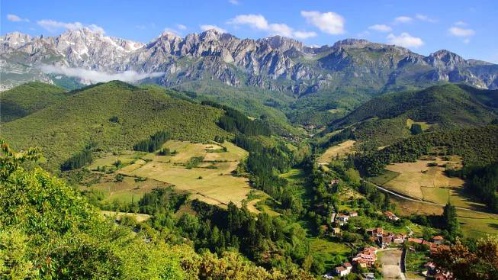 Uživatel
Přihlásit se
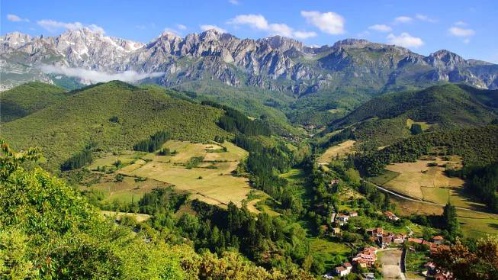 Uživatel
Přihlásit se
Uživatel
Heslo je 1234
Password is 1234
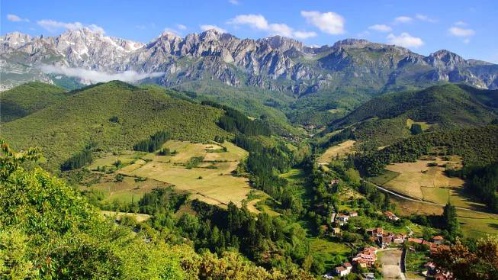 2
1
3
4
5
6
7
8
9
0
Uživatel
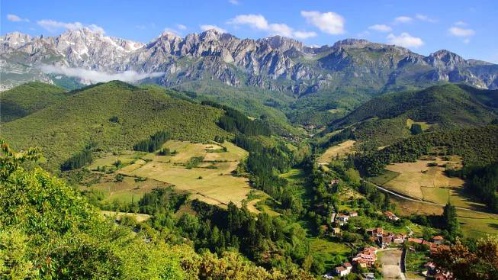 *
2
1
3
4
5
6
7
8
9
0
Uživatel
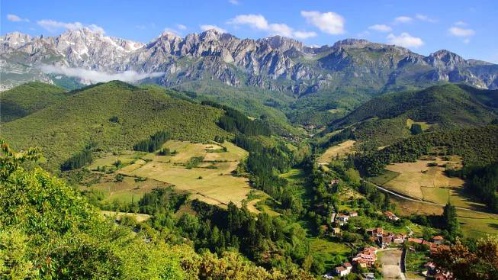 * *
2
1
3
4
5
6
7
8
9
0
Uživatel
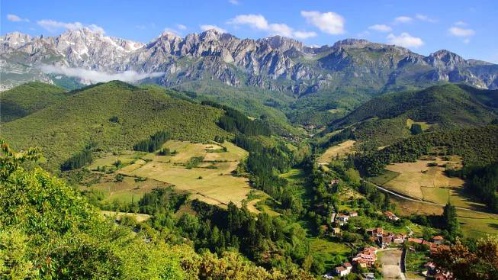 * * *
2
1
3
4
5
6
7
8
9
0
Uživatel
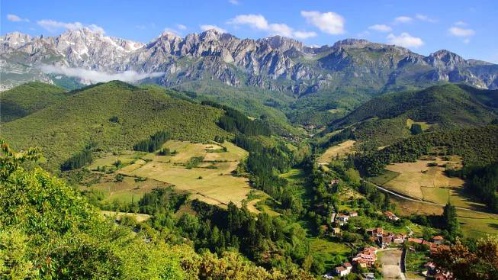 *
2
1
3
4
5
6
7
8
9
0
Uživatel
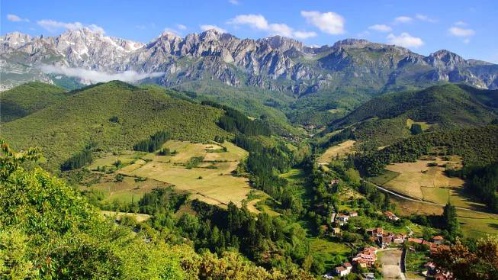 * *
2
1
3
4
5
6
7
8
9
0
Uživatel
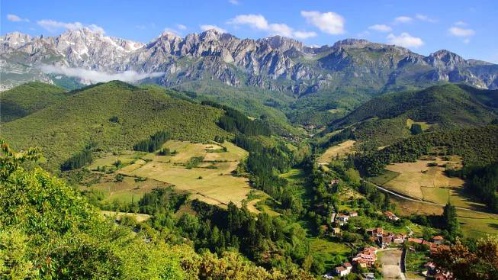 * * *
2
1
3
4
5
6
7
8
9
0
Uživatel
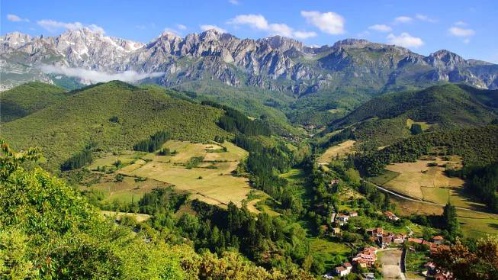 * * * *
2
1
3
4
5
6
7
8
9
0
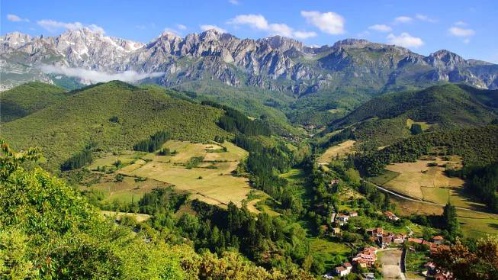 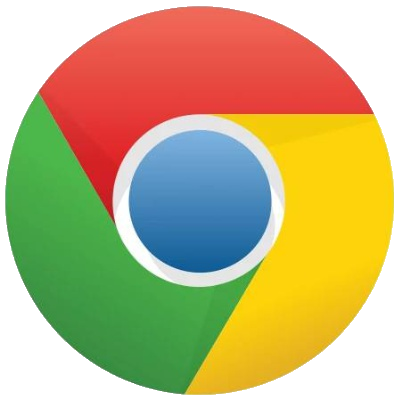 K
K
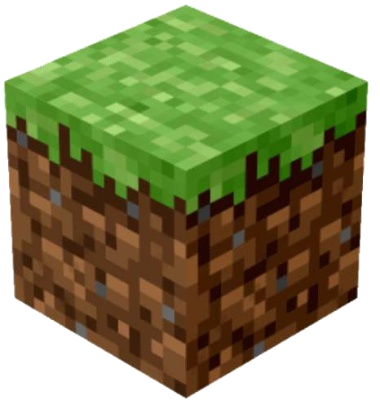 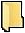 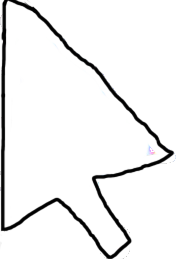 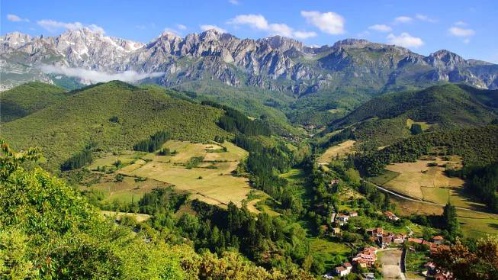 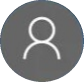 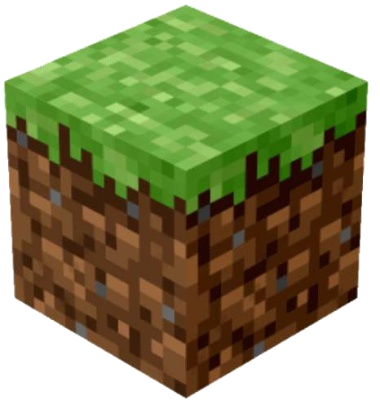 Napájení
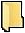 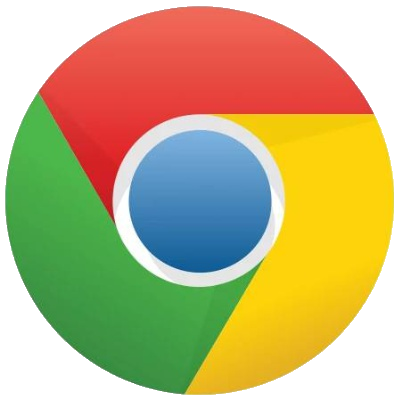 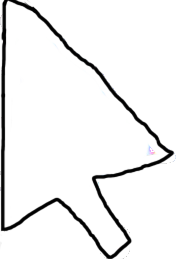 Off
K
Odhlásit
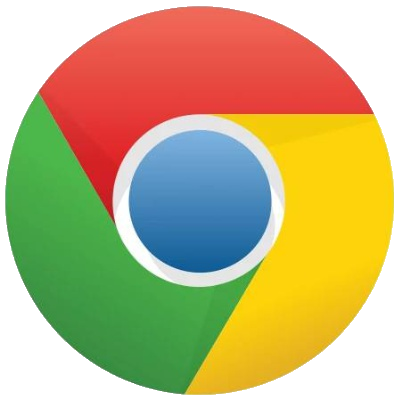 K
K
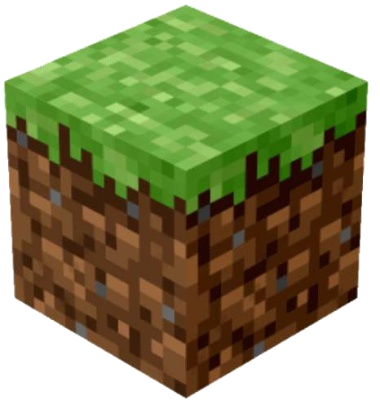 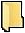 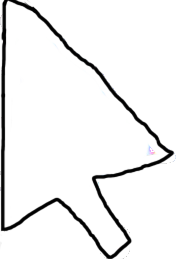 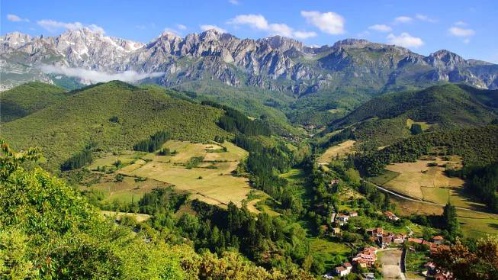 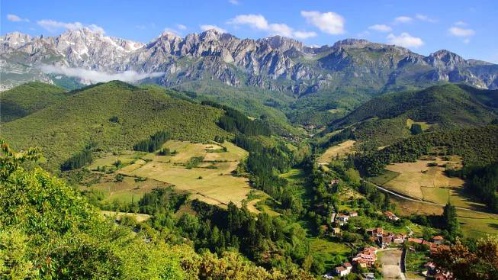 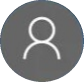 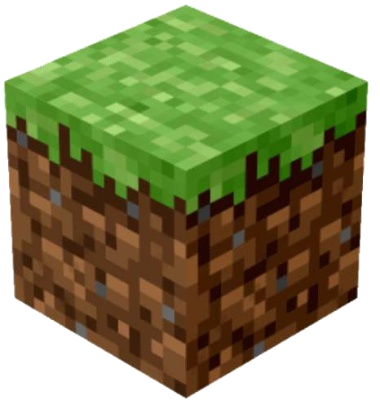 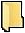 Napájení
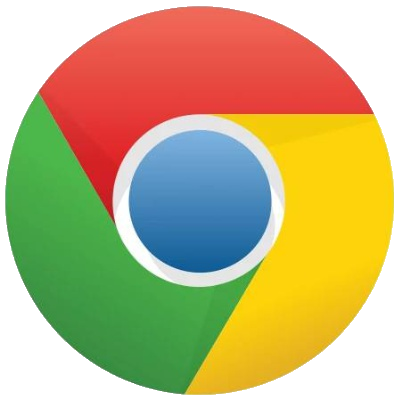 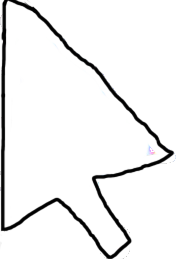 K
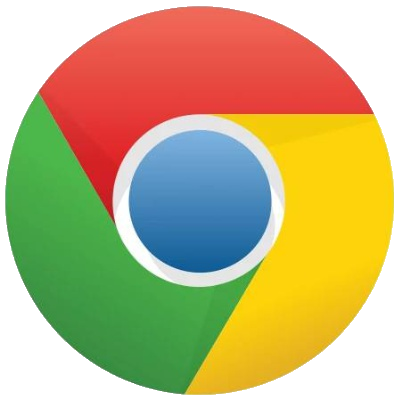 K
K
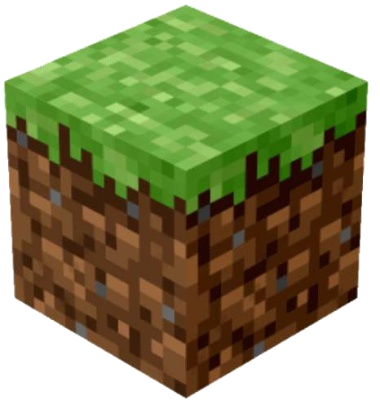 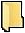 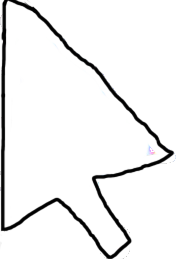 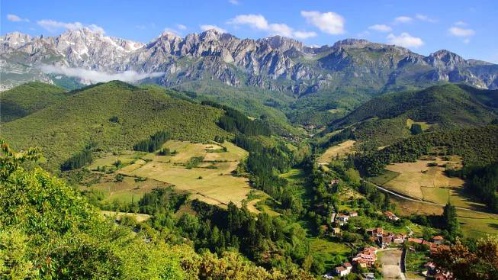 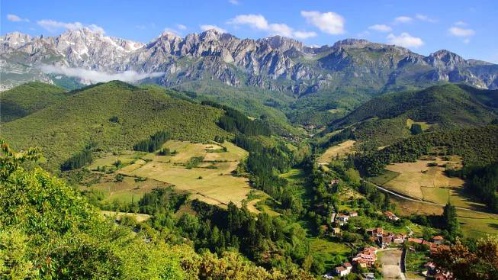 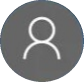 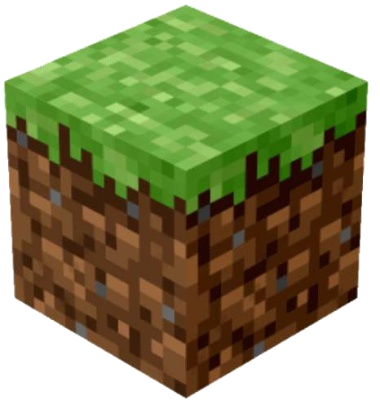 Off
Odhlásit
Napájení
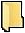 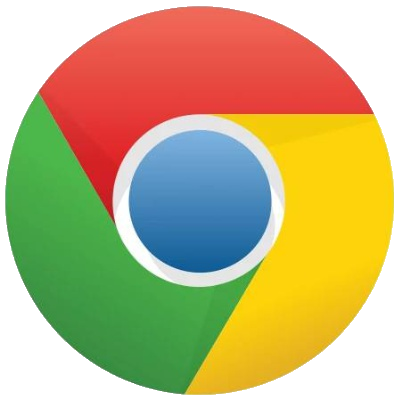 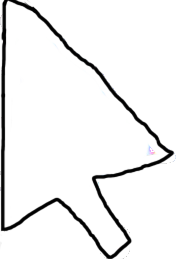 K
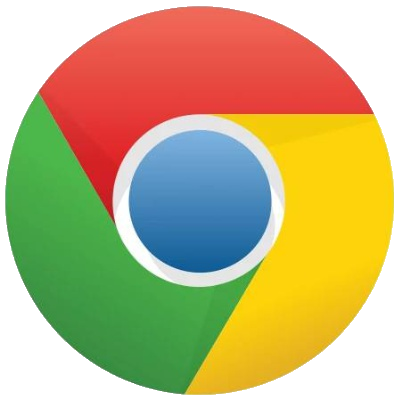 K
K
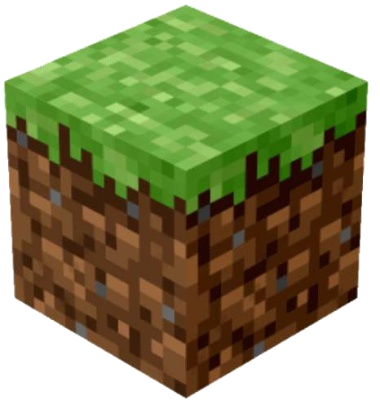 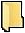 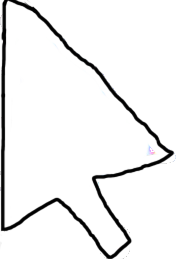 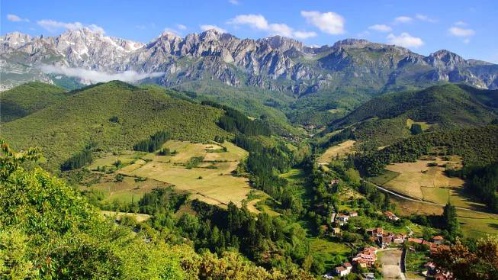 Soubory                                                                                                                                                                                                                     .
X
K:\ Místní disk
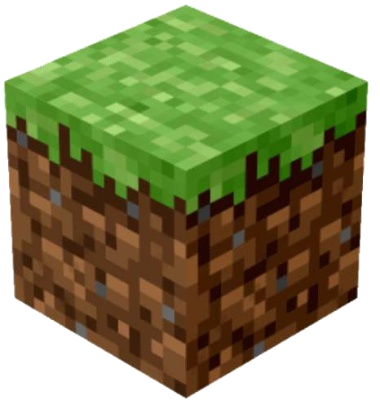 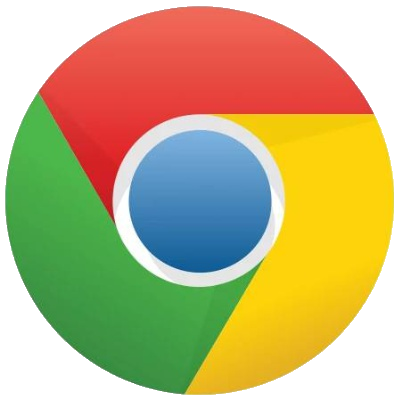 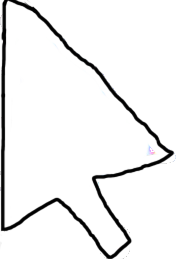 K
K
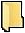 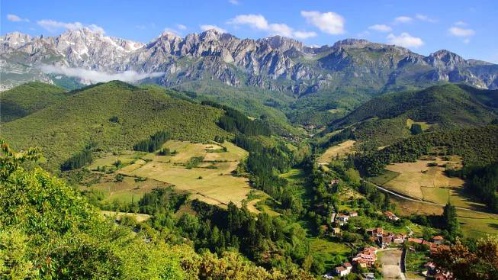 Soubory                                                                                                                                                                                                                     .
X
K:\ Místní disk
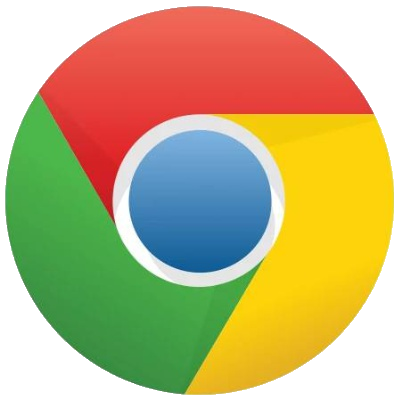 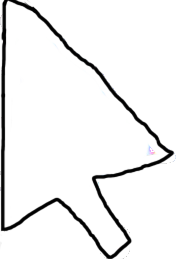 K
K
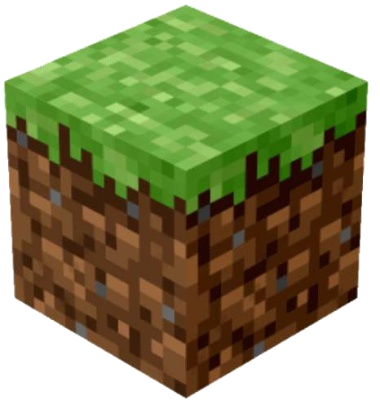 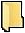 Načítání
X
X
X
X
X
X
X
X
X
X
X
X
X
X
X
X
X
X
X
X
X
X
X
X
X
X
X
X
X
X
X
Hotovo
Vypínání
Vypnuto
KLINDAPP                                                                                                                                                                                                                  .
X
Pro vývojáře
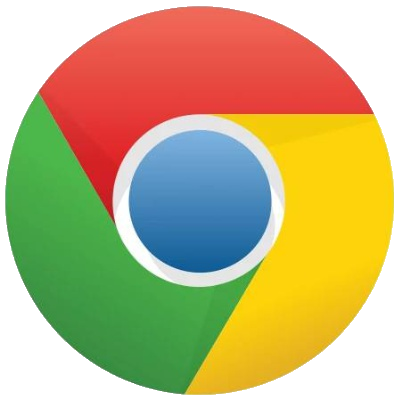 K
K
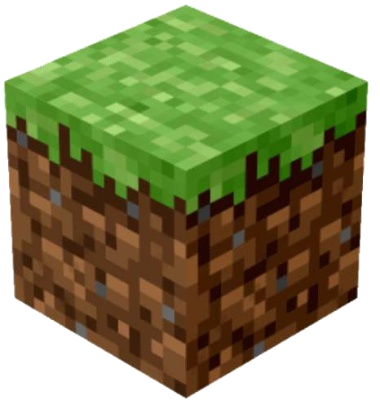 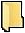 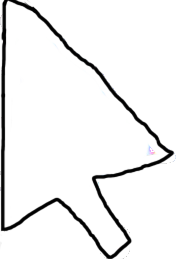 1
2
3
5
4
6
8
9
7
0
Zpět
*
1
2
3
5
4
6
8
9
7
0
Zpět
* *
1
2
3
5
4
6
8
9
7
0
Zpět
* * *
1
2
3
5
4
6
8
9
7
0
Zpět
*
1
2
3
5
4
6
8
9
7
0
Zpět
* *
1
2
3
5
4
6
8
9
7
0
Zpět
* * *
1
2
3
5
4
6
8
9
7
0
Zpět
* * * *
1
2
3
5
4
6
8
9
7
0
Zpět
Pro vývojáře                                                                                                                                                                                                              .
X
Přídavky
Pro vývojáře                                                                                                                                                                                                              .
X
Přídavky